マタイ　７話
しっかりしなさい
わたしだ！
おそれることはない
マタイ１４：２２～３３
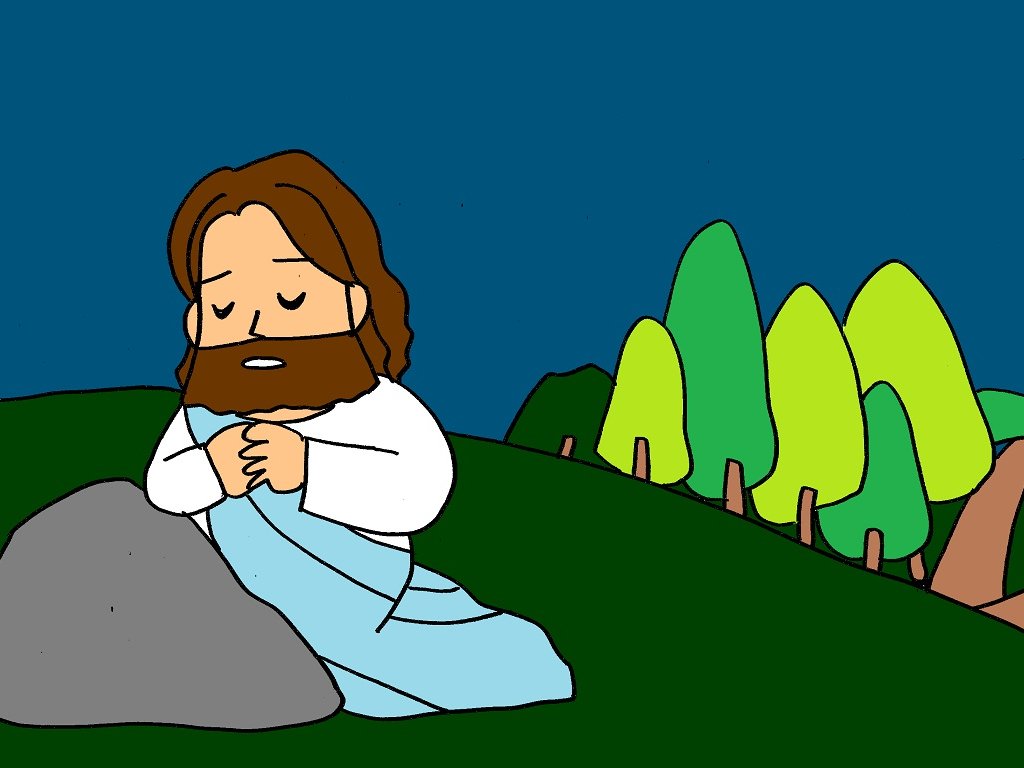 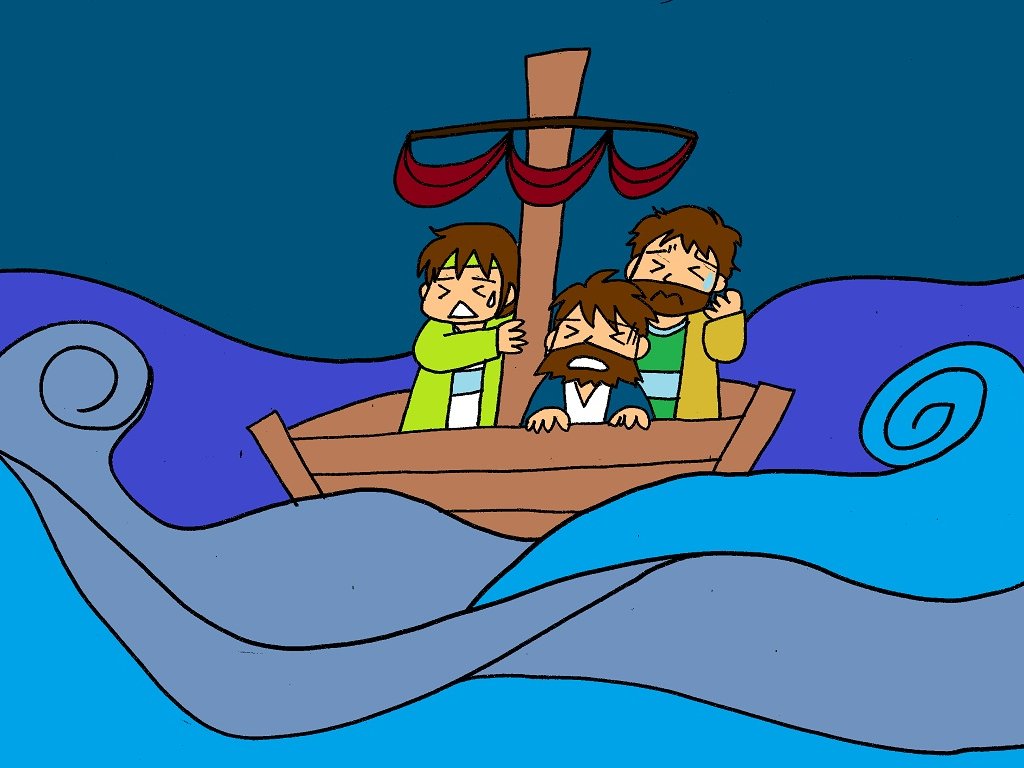 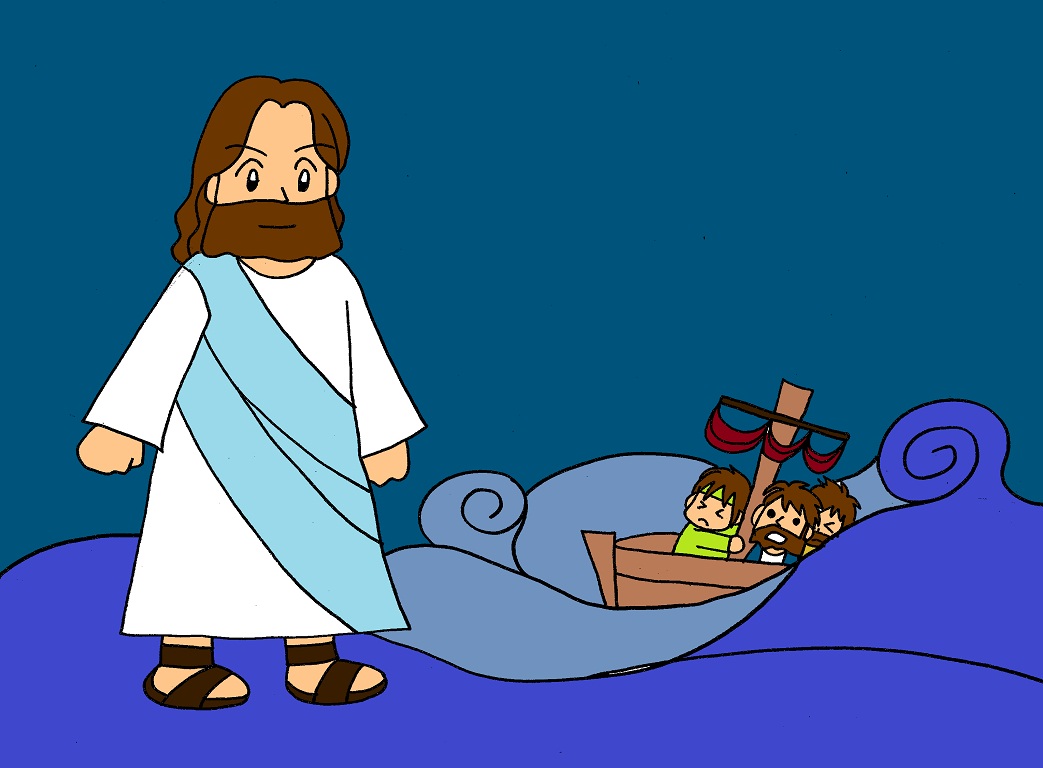 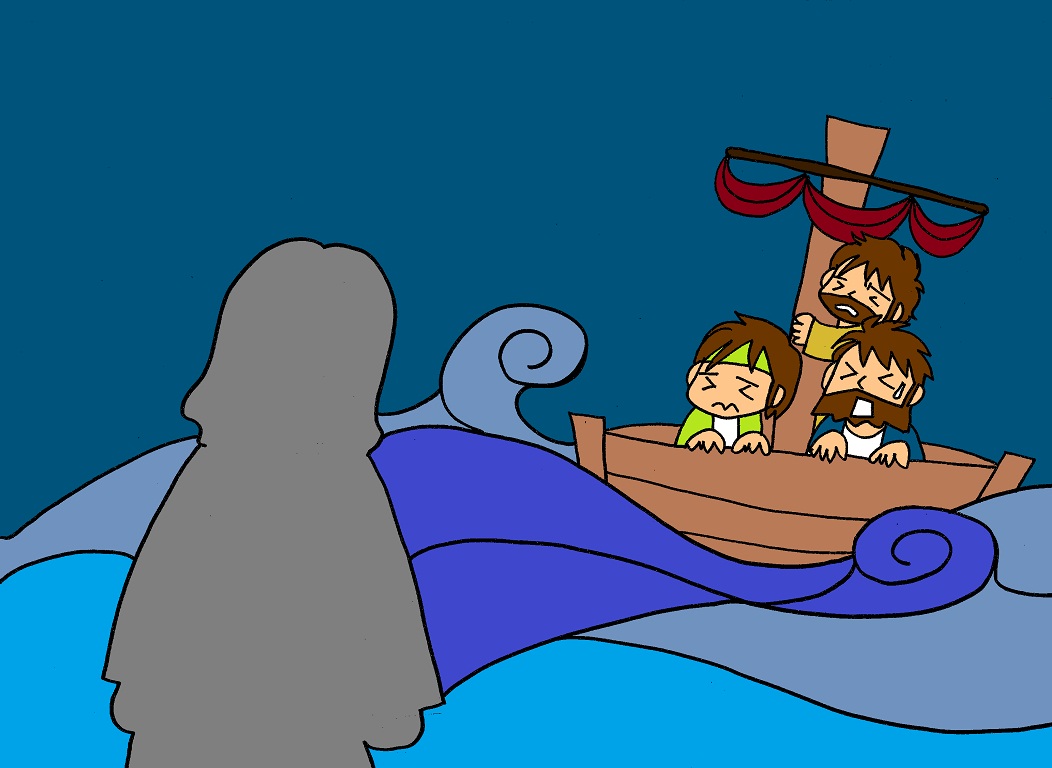 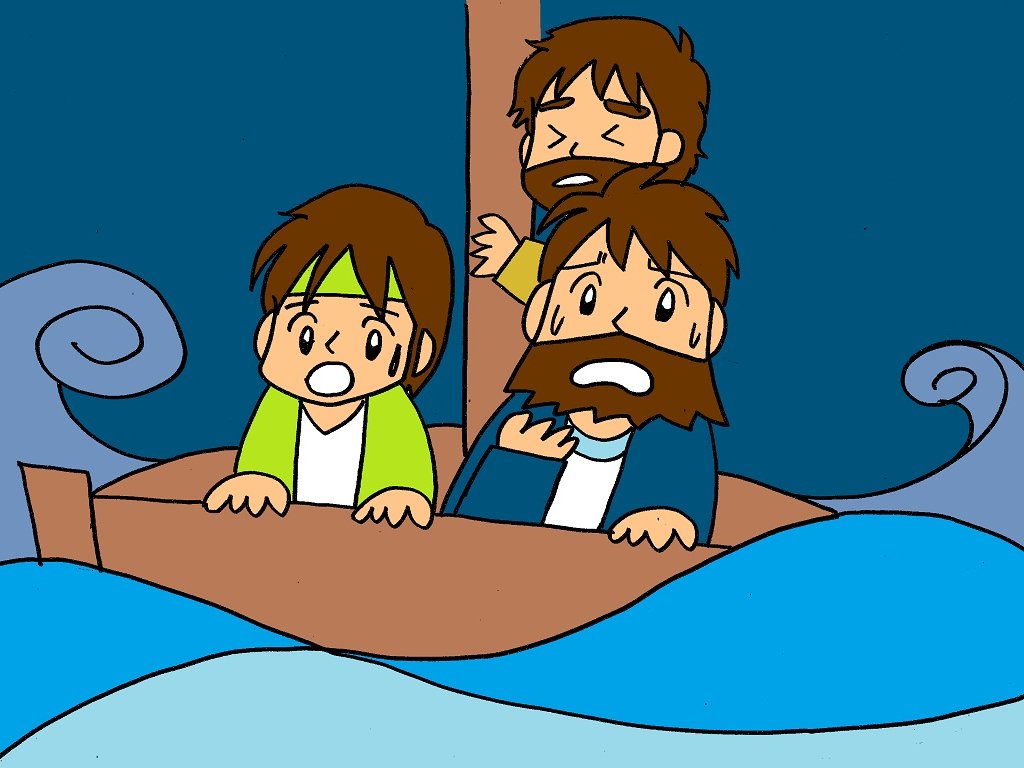 しっかりしなさい。
わたしだ。
おそれることはない。
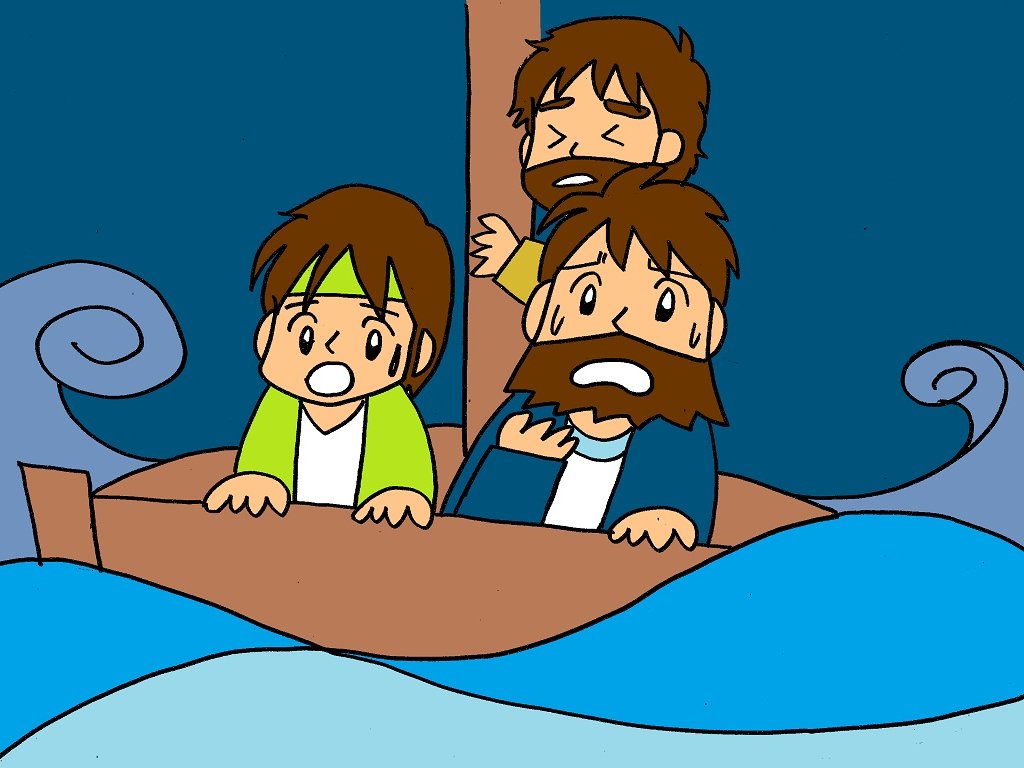 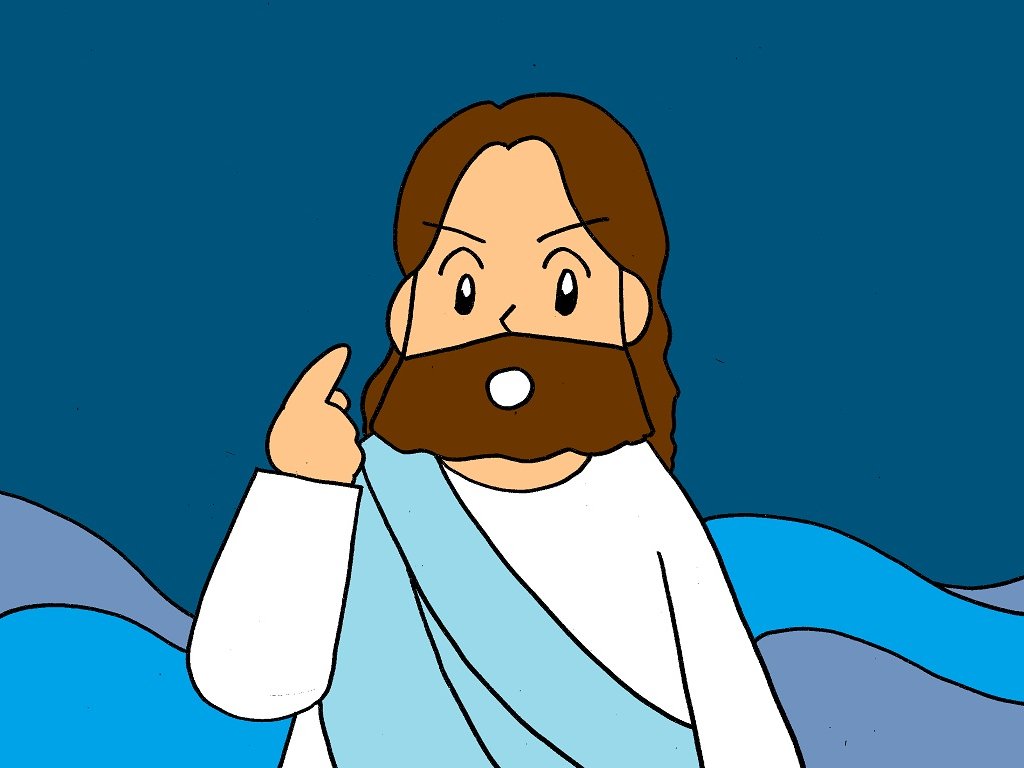 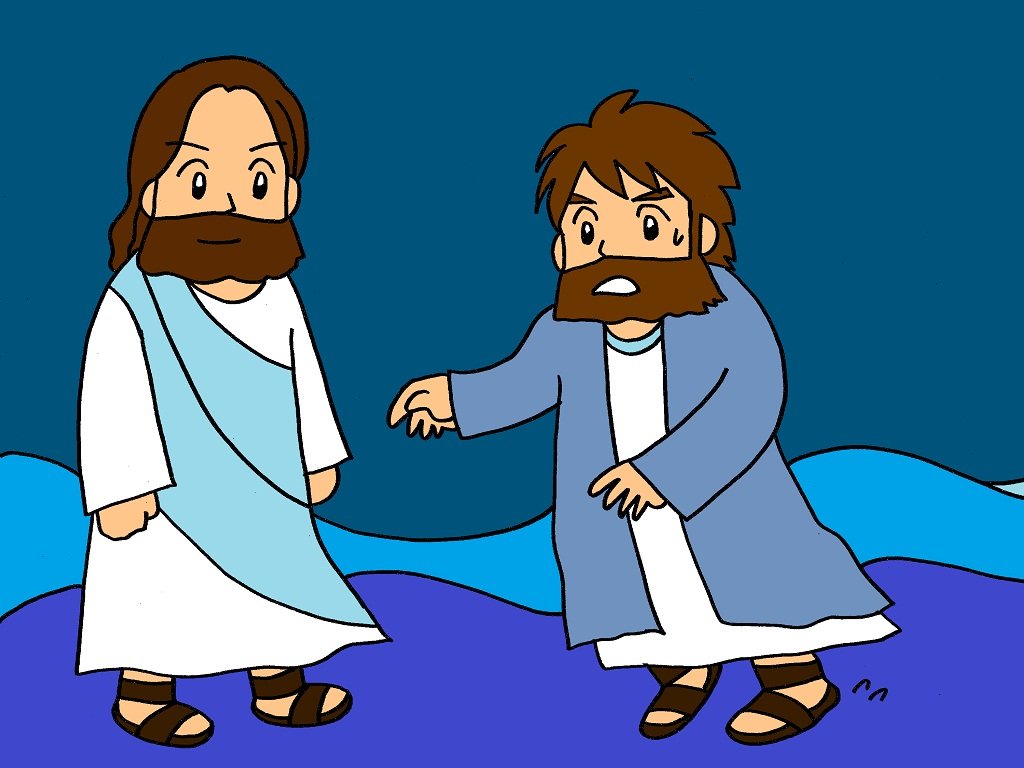 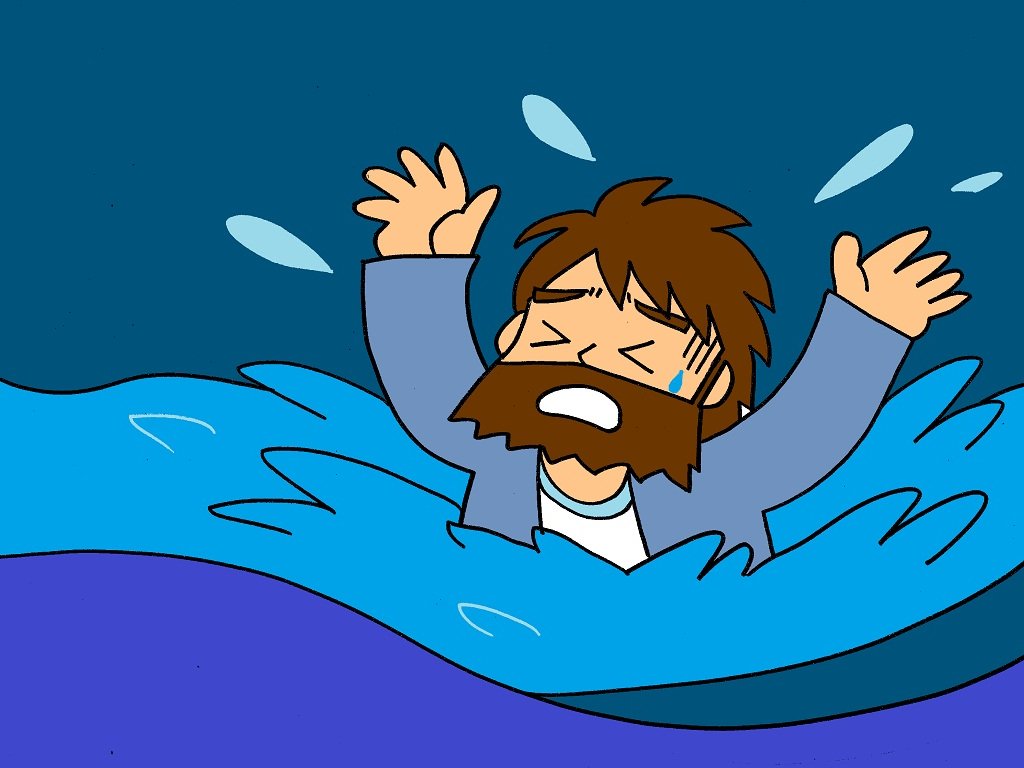 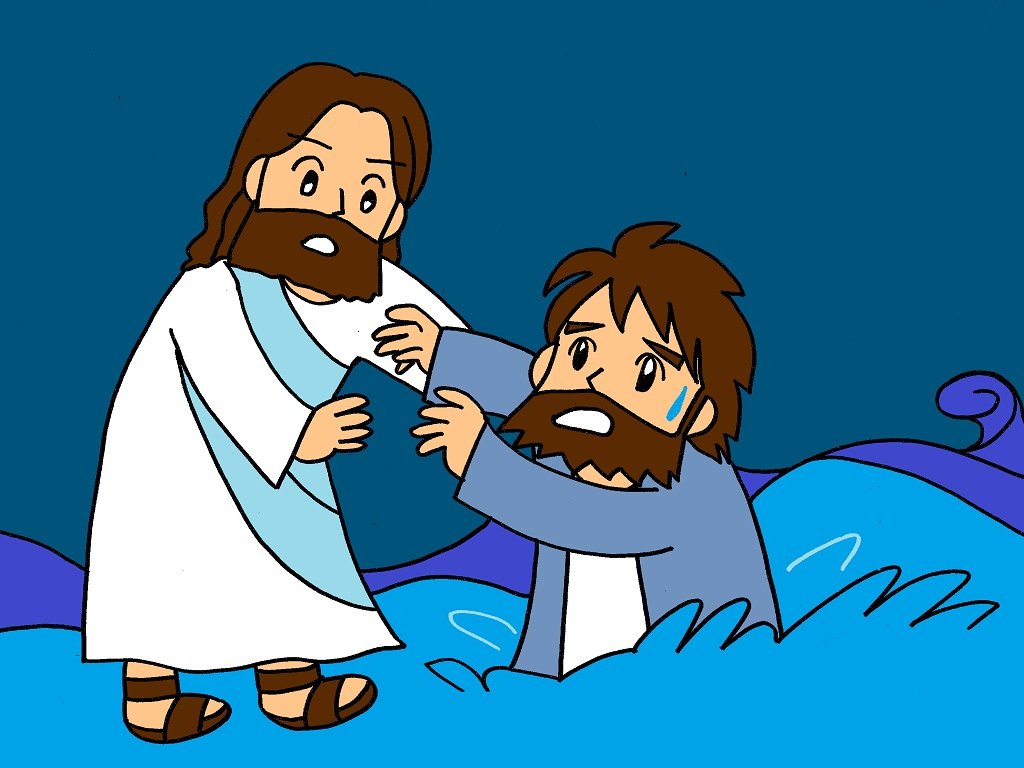 どうしたらしんこうがアップする？
しんこうはきくことからはじまる
きくことはキリストについての
みことばによるのです
（ローマ１０：１７）
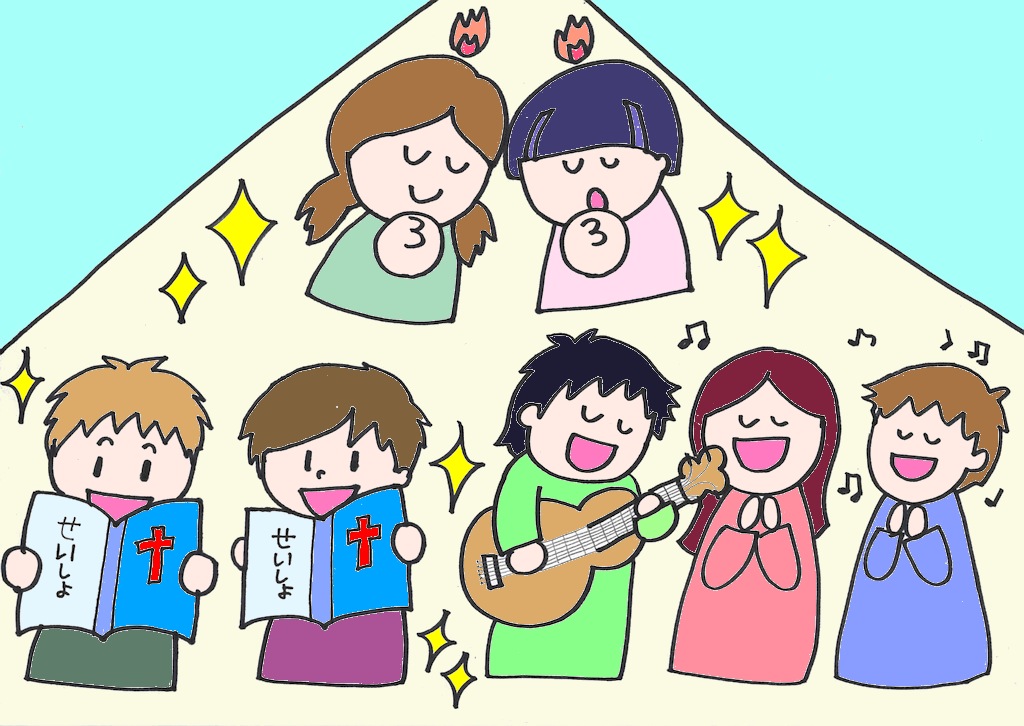 れいはいして
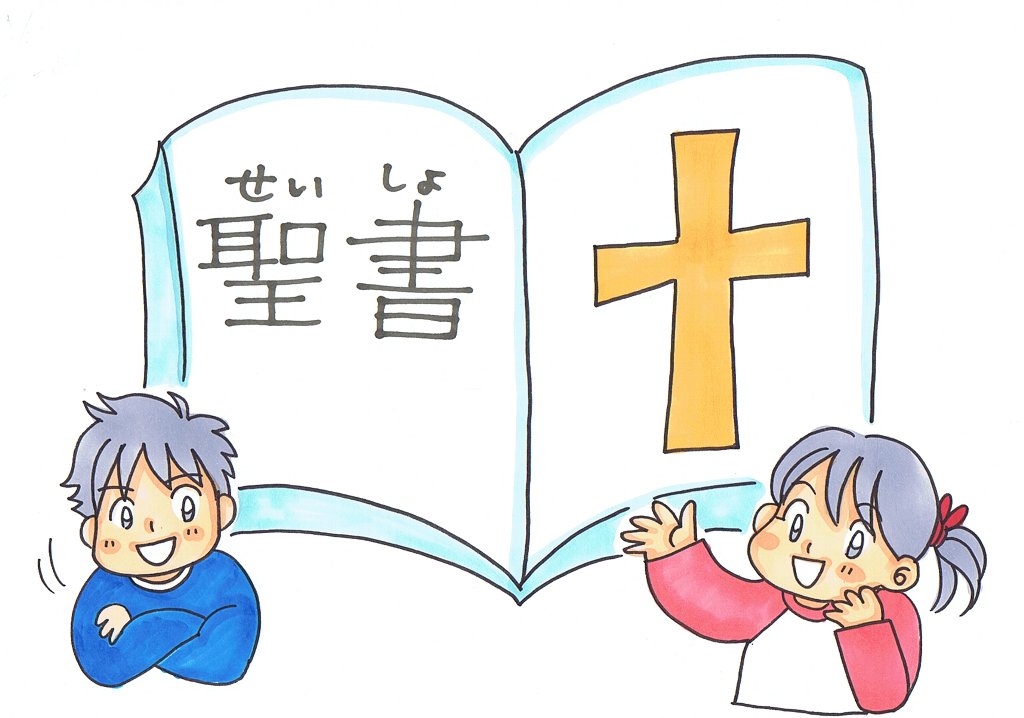 みことばきいて
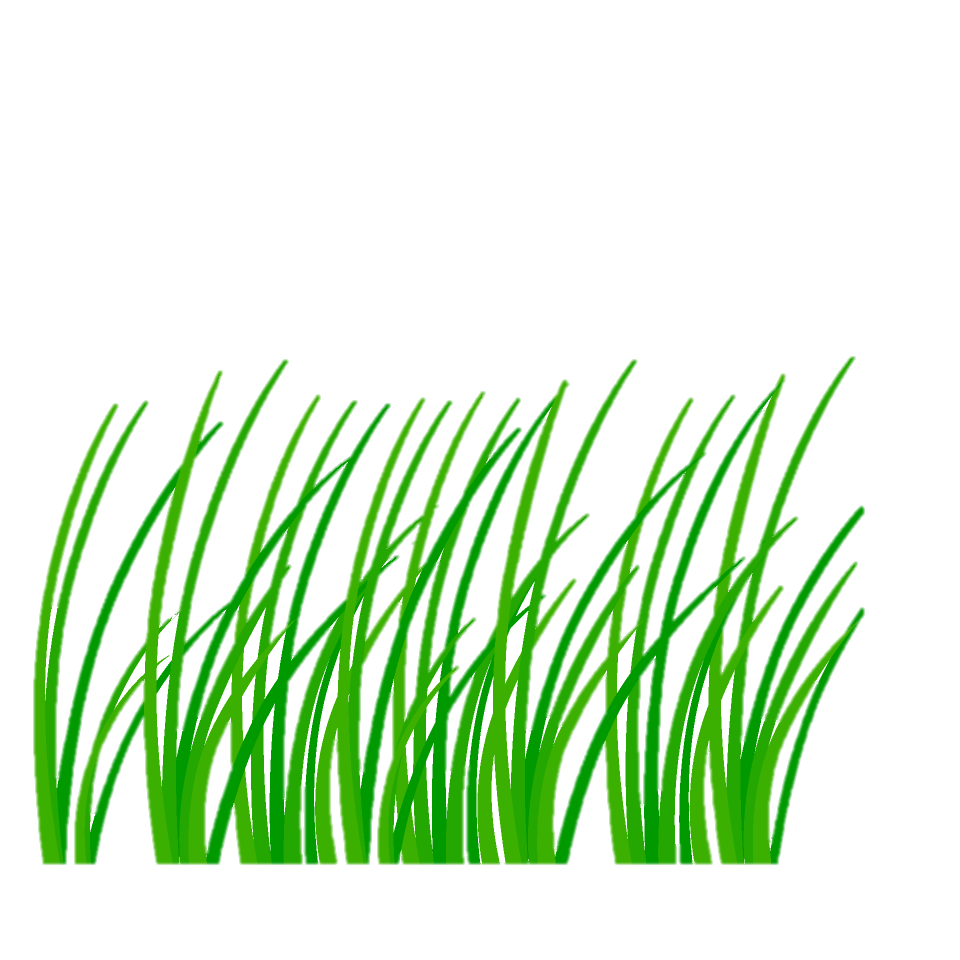 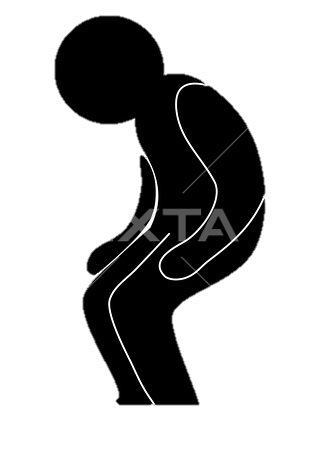 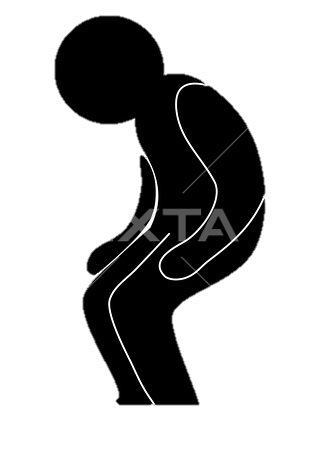 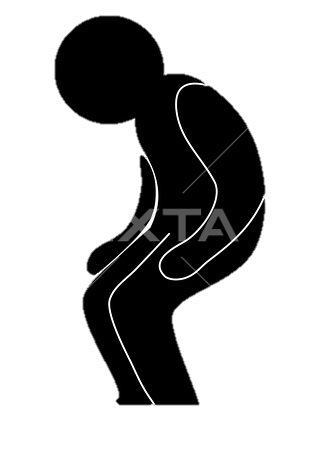 えいえにかわらないものそれが
みことば
きじゅん
みことば
わたしのかんがえ
みことばをよんだら
おぼえること
しんこうアップ
あんしょうせいく NO２
Ⅰコリント３しょう１６せつ
あなたがたは
かみのしんでんであり
かみのみたまが、
あなたがたにやどっていることを
しならないのですか？
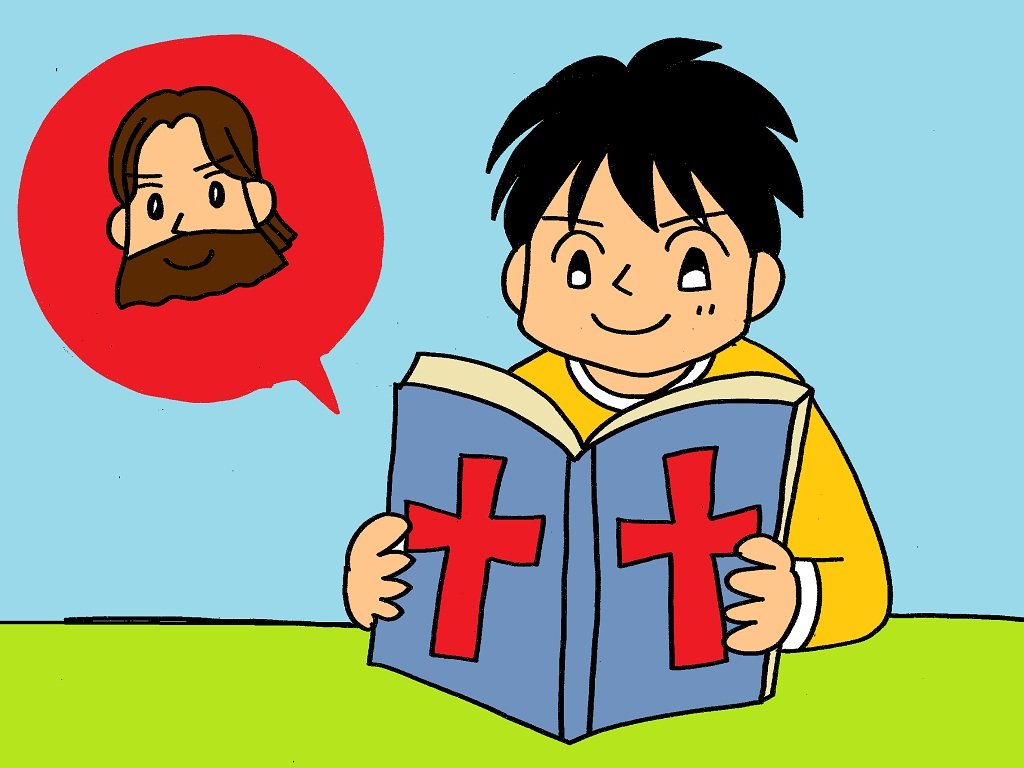 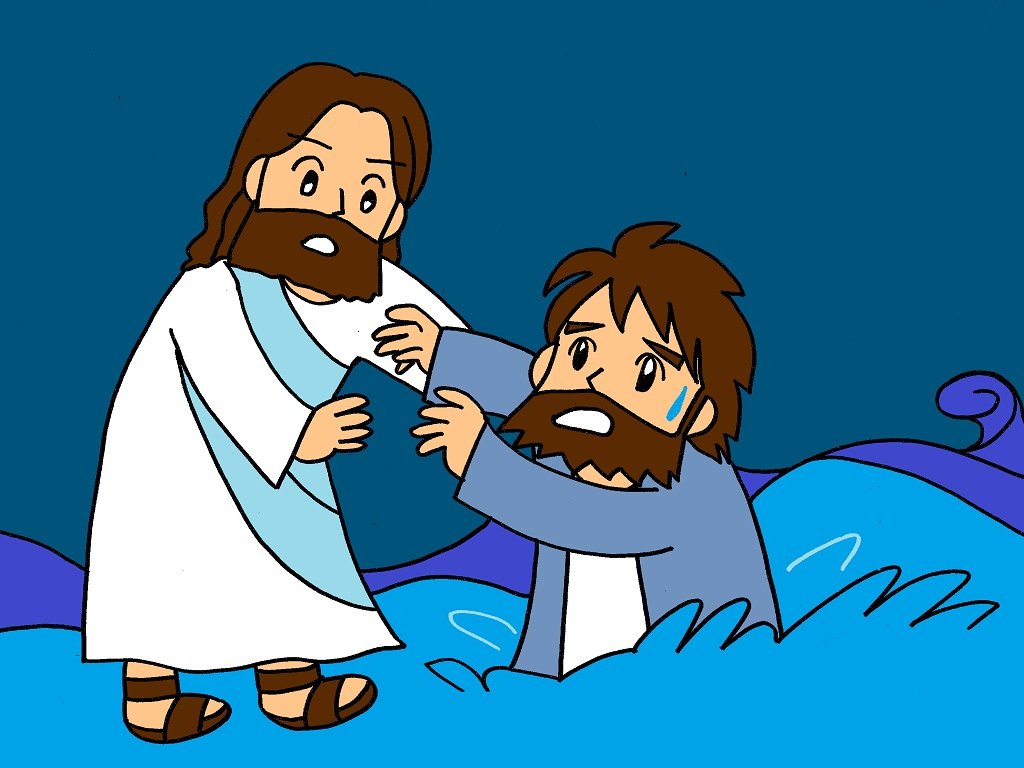 しっかりしなさい。
わたしだ。
おそれることはない。